Syfte: I takt med att konkurrensen ökar kommer behovet av att skapa något unikt för sig själv som gör att man syns i mängden att öka i samma takt. Personlig marknadsföring handlar till stor del om att bygga sitt eget varumärke. Genom att identifiera sina talanger och styrkor, vanor, ovanor, intresseområden och passioner ser man också vilken bild man ger av sig själv. Deltagaren skall även upptäcka nya vägar att söka jobb, genom medveten personlig marknadsföring. Deltagaren skall få information och kunskap kring sociala medier.
Mål: Deltagaren skall veta vad det innebär att ägna sig åt personlig marknadsföring. Att deltagaren har en tydlig bild av sitt eget varumärke och vid dagens slut kan presentera hur det personliga varumärket ser ut, vad deras personliga kärnvärden är, samt hur de skall kommunicera i framtiden.
Deltagaren skall ha fått nya idéer kring hur man kan söka jobb på nya obeprövade sätt.
Deltagaren skall även ha kunskap om vad sociala medier är, och hur dessa skall användas för att öka chanserna till att komma ut i jobb. Deltagaren skall även vara medveten om hur arbetsgivaren använder sig av sociala medier idag, dels för att marknadsföra företaget, vid rekrytering, samt hur de letar information kring potentiella medarbetare.
1
[Speaker Notes: Syfte: I takt med att konkurrensen ökar kommer behovet av att skapa något unikt för sig själv som gör att man syns i mängden att öka i samma takt. Personlig marknadsföring handlar till stor del om att bygga sitt eget varumärke. Genom att identifiera sina talanger och styrkor, vanor, ovanor, intresseområden och passioner ser man också vilken bild man ger av sig själv. Deltagaren skall även upptäcka nya vägar att söka jobb, genom medveten personlig marknadsföring. Deltagaren skall få information och kunskap kring sociala medier.
Mål: Deltagaren skall veta vad det innebär att ägna sig åt personlig marknadsföring. Att deltagaren har en tydlig bild av sitt eget varumärke och vid dagens slut kan presentera hur det personliga varumärket ser ut, vad deras personliga kärnvärden är, samt hur de skall kommunicera i framtiden.
Deltagaren skall ha fått nya idéer kring hur man kan söka jobb på nya obeprövade sätt.
Deltagaren skall även ha kunskap om vad sociala medier är, och hur dessa skall användas för att öka chanserna till att komma ut i jobb. Deltagaren skall även vara medveten om hur arbetsgivaren använder sig av sociala medier idag, dels för att marknadsföra företaget, vid rekrytering, samt hur de letar information kring potentiella medarbetare.]
Ropa!
Ja, ordet REKLAM betyder ”ropa”…

Hur ska jag på mitt sätt ”ropa ut” ochVisa mig?
Hur gör andra?
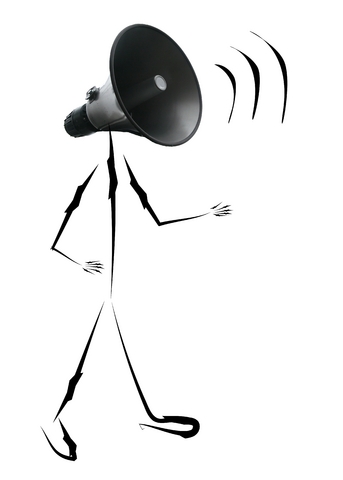 2
[Speaker Notes: Ordet REKLAM betyder ropa. Det är precis vad man behöver göra idag, om man skall synas och höras i vårt starka mediabrus. Nu skall vi titta på hur DU kan nå ut med ditt varumärke och budskap, för att öka dina möjligheter att snabbt ta dig ut på arbetsmarknaden.

Vi börjar med att titta på: Hur gör andra? Hur bygger man ett varumärke?]
Att bygga varumärke
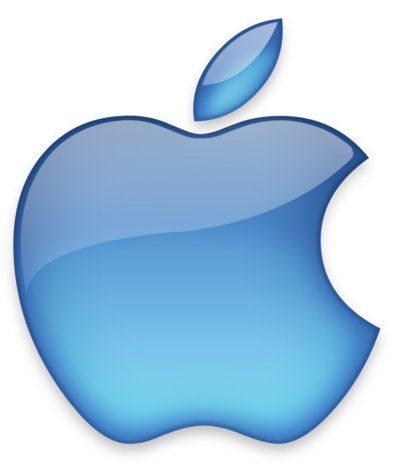 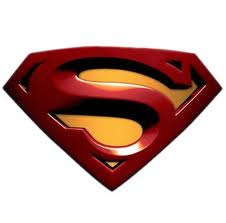 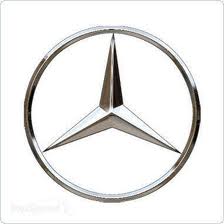 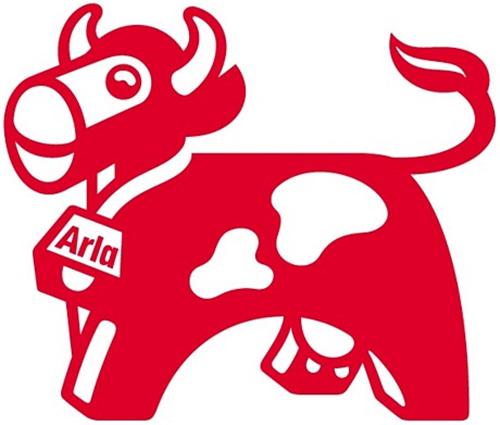 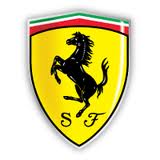 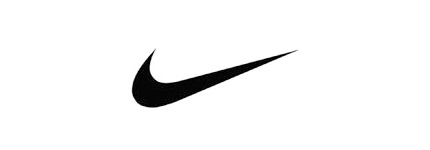 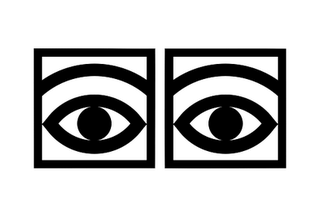 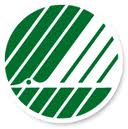 3
[Speaker Notes: Ditt eget varumärke definieras genom hur andra ser och uppfattar dig, vilken bild de ser framför sig när de hör ditt namn eller ser ditt ansikte. 

Ett starkt personligt varumärke ska ge omvärlden en omedelbar bild och association. Ett varumärke berättar /säger nåt om vad/vem företaget är, tanken är att skapa en associationsbild och känslor.

Vad ser du? Vad förväntar du dig? Låt deltagarna titta på dessa logotyper och diskutera fritt vad de själva associerar till och vad man som kund förväntar sig.

De företag som arbetar med en medveten varumärkesstrategi har sitt arbete identifierat vilka är vi? Vad står vi för? hur vill vi vara/uppfattas/kärnvärden/målgrupp/positionering på marknaden. Skapar en image/identitet utifrån detta.

Vi möts ständigt av företagens varumärkesexponering runt omkring oss i vardagen. Ofta kan vi bara genom att titta på en bild eller höra en musiksnutt på radion, eller se ett särkilt typsnitt i kombination med en viss färgsammansättning snabbt associera till en viss produkt. 

Varumärket är så mycket mer än bara en logotyp. 
Det är folks/kundernas associationer, känslor och förväntningar. 
Konkurrensen på marknaden idag är stenhård. 
Skillnaden mellan produkter och erbjudanden blir allt mindre. 
För att kunna konkurrera krävs något annat som försäljningsargument – det som avgör i köpsituationen ligger inte längre bara i erbjudandet utan också i varumärket. Med ett varumärke köper vi oss en image, en bild av något vi vill representera.]
Vad vill DU kommunicera?
4
[Speaker Notes: I dagens Sverige när bara en bråkdel av den totala arbetsmarknaden är offentlig, jobb vi ser i media och på nätet har vikten av att profilera sig smart blivit ett sätt att öka chanserna att ta sig framåt i yrkeslivet. 

Genom att identifiera sina talanger och styrkor, vanor, ovanor, intresseområden och passioner ser man också vilken bild man ger av sig själv. 
Allt du gör och säger ingår i ditt PR-arbete, vare sig du vill eller inte. 

Din frisyr, ditt klädval liksom vilka människor du väljer att umgås med och var du väljer att äta lunch berättar något om vem du är. 
Alla dessa faktorer samverkar till den bild folk skapar sig av dig som person.
 
Det gäller att vara sig själv och utifrån det fundera på vilken bild man kommunicerar, stämmer det överrens med den man vill vara? 
Är det något som kan förstärkas eller rent av något man kan ”ta bort” .

När man har svaret på detta kan man börja fokusera på att bygga sitt eget JAG AB.

Tanken med att jobba med vad man själv vill kommunicera, är att utifrån sig själv förstärka de fantastiska egenskaper och kärnvärden man besitter och kan använda sig av för att föra sig själv framåt. I grunden handlar det om identitet och ärlighet. 
Utgå ifrån att varje individ styr själv upplevelsen av sitt varumärkes identitet, profil och image om de agerar rätt. 
Har jag ett beteende som för mig framåt, som gagnar mig? Om inte kan jag då göra något åt det? 

Putsa på dina bästa egenskaper och definiera tydligt vem du är! 
 vilka värderingar du har 
 vem du verkligen är 
 vilken bild du vill förmedla till andra]
Hitta dina egna kärnvärden
Genom att fundera över dina dagliga val och framför allt varför du väljer det du gör? kommer du så småningom att kunna identifiera dina egna kärnvärden som ligger till grund för hur du ska bygga ditt eget varumärke och din personliga marknadsföring.
5
[Speaker Notes: Tanken är att titta på sig själv och VAD? du gör ska du sedan fundera över VARFÖR? du gör det. När du vet varför talar det om dina kärnvärden, dina egna superkrafter som gör dig unik och speciell. Försök att leda dina handlingar att stanna i ett enda ord. I slutändan kan det vara så att många av dina handlingar har ett och samma kärnvärde.

Ex. VAD- Jag lägger alltid mina kläder snyggt vikta i garderoben.
VARFÖR- Annars blir det rörigt och jag hittar ingenting. KÄRNVÄRDE- Ordningsam, strukturerad]
Kärnvärden
Vad står jag för, vad kommunicerar jag idag?
Är du en vanemänniska som alltid vill ha allt på samma sätt, Varför? Om du inte är sådan, varför? Vad äter du till frukost? Varför? Vad lyssnar du på för radioprogram? Varför?
6
[Speaker Notes: Svaren leder dig till dina kärnvärden. Nöj dig med att konstatera vad som är viktigast för dig. titta på vad du gör – inte vad du vill eller borde göra. Och var ärlig.]
Kärnvärden
Du prioriterar alltid dina vänner fast du inte har tid? Varför? Vilka nyheter väljer du, böcker, tidningar? Varför? 
Vad gör du på fritiden? Varför? Varför har du valt De vänner du har?
7
Kärnvärden
Titta också på ditt ordval, ditt språk, kroppsspråket, hållning, handslag. Det visuella, klädval, frisyr. Vad berättar det om dig?
8
Kärnvärden
Svaren leder dig till dina kärnvärden. Nöj dig med att konstatera vad som är viktigast för dig. titta på vad du gör – inte vad du vill eller borde göra. Och var ärlig. Visar det sig att det du kommunicerar idag inte stämmer överens med den bild du vill ge. Då får du fråga dig: 

	Ska jag ändra på det jag kommunicerar? 	Eller ska jag ändra på mig själv?
9
UppgiftPersonlig Marknadsföring
Vad står jag för, vad kommunicerar jag idag?

Använd dig av papper och penna dator telefon och skriv upp dina val/handlingar/vanor. Skriv dem utan ordning, allt du kan komma på. Ta sedan din lista och fundera i nästa steg varför? Och till sist dina kärnvärden.

Svaren leder dig till dina kärnvärden. Nöj dig med att konstatera vad som är viktigast för dig. titta på vad du gör – inte vad du vill eller borde göra. Och var ärlig. Visar det sig att det du kommunicerar idag inte stämmer överens med den bild du vill ge. Då får du fråga dig: Ska jag ändra på det jag kommunicerar? Eller ska jag ändra på mig själv?
10
[Speaker Notes: Dela ut uppgiften i personlig marknadsföring!

Genom att fundera över dina dagliga val och framför allt varför? kommer du så småningom att kunna identifiera dina egna kärnvärden som ligger till grund för hur du ska bygga ditt eget varumärke och din personliga marknadsföring. 
Tanken är att titta på sig själv och fråga, VAD du gör? för att sedan fundera över VARFÖR du gör det? 
När du vet vad och varför talar det om dina kärnvärden, dina egna superkrafter som gör dig unik och speciell. Försök att leda dina handlingar att stanna i ett enda ord. I slutändan kan det vara så att många av dina handlingar har ett och samma kärnvärde. 

Ex. VAD- Jag lägger alltid mina kläder snyggt vikta i garderoben. 
VARFÖR- Annars blir det rörigt och jag hittar ingenting. 
KÄRNVÄRDE- Ordningsam, strukturerad 
Vänd på resonemanget, för att beskriva varför för dig själv. 
Jag är ordningsam och strukturerad och tycker inte om att det blir rörigt och jag hittar ingenting. Därför lägger jag mina kläder snyggt vikta i garderoben. 

Vad står jag för, vad kommunicerar jag idag? 
Använd dig av papper och penna och skriv upp dina val/handlingar/vanor. Skriv dem utan ordning, allt du kan komma på. Ta sedan din lista och fundera i nästa steg varför? Och till sist dina kärnvärden. 
Försök se på dig själv utifrån och berätta för dig själv hur ditt liv ser ut, viktigt också att du inte värderar dina val på något sätt. 
Är du en vanemänniska som alltid vill ha allt på samma sätt, Varför? Om du inte är sådan, varför? 
Vad äter du till frukost? Varför? 
Vad lyssnar du på för radioprogram? Varför? 
Du prioriterar alltid dina vänner fast du inte har tid? Varför? 
Vilka nyheter väljer du, böcker, tidningar? Varför? 
Vad gör du på fritiden? Varför? 
Varför har du valt De vänner du har? 
Titta också på ditt ordval, ditt språk, kroppsspråket, hållning, handslag. 
Det visuella, klädval, frisyr. Vad berättar det om dig? 

Svaren leder dig till dina kärnvärden. Nöj dig med att konstatera vad som är viktigast för dig. titta på vad du gör – inte vad du vill eller borde göra. Och var ärlig. Visar det sig att det du kommunicerar idag inte stämmer överrens med den bild du vill ge. Då får du fråga dig: Ska jag ändra på det jag kommunicerar? Eller ska jag ändra på mig själv?]
Dags att börja kommunicera
Ord
Handling
Visuellt
Kroppsspråk
Reklam/Media
Hisspresentation
CV- Personligt brev
Facebook, Bransch Out, LinkedIN..
Personliga Nätverk
11
[Speaker Notes: När man så småningom kommit fram till vad det egna varumärket ska innehålla är det dags att börja kommunicera det till omvärlden, precis som ett företag skulle göra. 
Ord - det vi säger, röstläge, ordval, ton, Handling - det vi gör och inte gör!!, Visuellt - klädval, frisyr, Kroppsspråk - hållning, handslag, gester
 
Reklam/Media - kanske inte många av oss som väljer att köpa helsides- annonser i fyrfärg i dagspressen men vi har andra kanaler att tillgå som ex: 
- Hisspresentation 
- CV och personligt brev 
- Befintliga nätverk, facebook, linkedIN, MSN, Twitter, bransch out
- Personliga nätverk 
- Skapa egna visitkort med ditt varumärke. 

Du är/blir det du kommunicerar!!! 

Det finns otaliga exempel på hur man kan söka jobb utifrån sina egna tankar och kärnvärden. Vill man uppfattas som en kreativ person med humor kanske man kan göra som den person som budade ett paket till sin tilltänkta arbetsgivare som innehöll en sko samt en ansökan med rubriken; 
”Nu har jag i alla fall EN fot inne”]
Sök jobb med hjälp av sociala medier
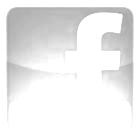 Sociala medier är en fras som du helt säkert hört förut. 
Men vad är det då? kanske du undrar.  
Har du Facebook eller kollar du på klipp på YouTube? 
Då har du faktiskt använt dig av sociala medier
12
Sök jobb med hjälp av sociala medier
Det blir allt vanligare att arbetsgivarna dammsuger sociala medier på information om eventuella nya medarbetare.  Så många som 56 procent av arbetsgivarna i hotell- och restaurangbranschen surfar runt och kollar upp arbetssökande, enligt en granskning av tidningen Hotellrevyn. Men det sker ofta inom de flesta branscher idag!
13
Sök jobb med hjälp av sociala medier
Vanligast är att kolla upp Facebook, något hälften av arbetsgivarna gör. Därefter kommer Google, som var tredje använder. 
38 procent av de tillfrågade arbetsgivarna uppger också att de någon gång har valt bort en sökande på grund av uppgifter de hittat på nätet.
14
[Speaker Notes: Men varför ska man då krångla till det med att använda sig en massa sociala medier istället för att helt enkelt nöja sig med att enbart skicka in en ansökan till jobbannonsen, kanske du undrar. Det handlar mycket om att utnyttja möjligheterna som finns tillgängliga. 

För med hjälp av sociala medier kan du expandera ditt nätverk väldigt mycket och väldigt enkelt med hjälp av vänner, kollegor och alla deras kontakter.

Det man skriver på nätet som privatperson kan få konsekvenser i arbetslivet, har flera uppmärksammade fall visat. Uppenbarligen kan det också spela en roll i jobbsökandet]
Exempel på befintliga nätverk
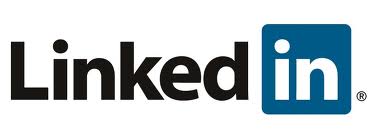 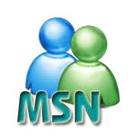 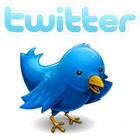 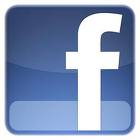 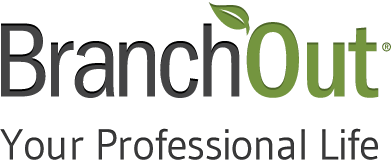 15
[Speaker Notes: Vi lever idag i ett IT-samhälle där vi hela tiden ingår i olika typer av nätverk som exempelvis Facebook, LinkedIN, MSN, Twitter osv. 
Här har vi en tydlig bild av hur viktigt och givande ett personligt nätverk kan vara och vill vi ha en åsikt eller svar på en fråga eller bara berätta något, så gör vi det enkelt genom att presentera det i vår logg på nätet. 

Att använda sig av Sociala medier idag för att rekrytera och söka jobb, blir allt vanligare. Faktum är att många arbetsgivare redan aktivt och systematiskt använder sig av Sociala media för att hitta ny personal. Det gäller att hänga med!]
Diskutera!
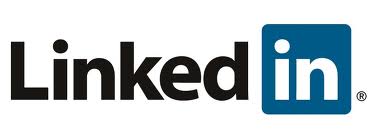 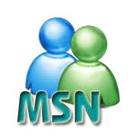 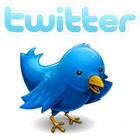 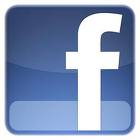 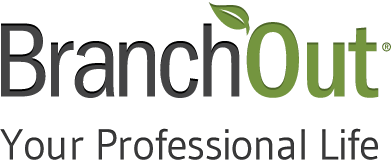 16
[Speaker Notes: Diskutera hur deltagarna i gruppen använder sociala medier i dag? Används det enbart för nöje, eller för att marknadsföra sig? Är det någon som aktivt söker jobb via sociala medier, och hur gör de i så fall?


Det handlar mycket om att utnyttja möjligheterna som finns tillgängliga. Att göra människor omkring dig uppmärksamma på att du söker jobb. För med hjälp av sociala medier kan du expandera ditt nätverk väldigt mycket och väldigt enkelt med hjälp av vänner, kollegor och alla deras kontakter.
 Om du för exempel har 200 vänner på facebook och gör en statusuppdatering där du klargör att du söker jobb så kommer alla av dem att bli medvetna om det och förs, och en enkel statusuppdatering är väl knappast att krångla till det. 

Tänk på att ALLT som du skriver ska du kunna stå för,  så även för en framtida chef eller vänner osv.
- Tänk dig noga för VEM och VARFÖR du lägger till som vän på FB.
- Att du alltid skriver i en vänlig ton, då det lätt kan uppfattas fel på nätet.
- Byt lösenord på dessa kanaler ofta, gärna en gång i kvartalet, för största möjliga säkerhet. Använd aldrig personliga lösen.]
Exempel på hur du söker jobb och praktik via sociala medier!
http://www.youtube.com/watch?v=nTSjaA9dPtU
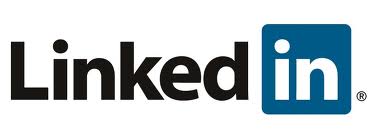 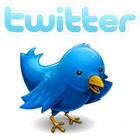 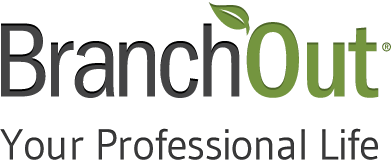 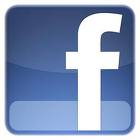 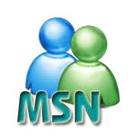 17
[Speaker Notes: Se filmen från YouTube där Mattias Östmar förklarar hur du på ett bra sätt kan söka jobb och praktik med hjälp av sociala medier. Han pratar även om hur arbetsgivaren använder sig av sociala medier i sin jakt på ny personal, samt för att kolla upp personal innan de blir anställda. På Twitter läggs tex. upp flera nya jobb i timman, som du kan hitta med hjälp av #jobb och #nytt jobb. Det blir vanligare och vanligare att man annonserar ut tjänster enbart via sociala medier, bla. för att man vill veta att personalen har koll på sociala medier.

Ni kommer senare under dagen att titta närmare på de vanligaste och mest användbara sociala medierna.]
Lyckad marknadsföringTänk ”utanför boxen”
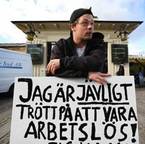 Linus sökte jobb med skylt 
– och lyckades
18
[Speaker Notes: Att höras och synas i dag, i vårt enorma mediabrus, är inte helt enkelt. De som jobbar med att marknadsföra produkter och företag, kämpar dagligen för att hitta nya sätt att sticka ut, att höras och synas. För att lyckas med detta idag, behöver de, liksom DU, hitta nya sätt, nya kanaler, att synas och höras på. Det finns ett uttryck som heter ”tänk utanför boxen”. Det handlar just om detta – att kanske vara först med att synas och höras på nya oväntade sätt och platser.

Här kan ni se ett exempel på en kille, som gjorde just detta, i sitt jobbsökande. 
Läs texten ur artikeln här nedan, högt för dina deltagare!

En månads arbetslöshet räckte. Sen köpte Linus Billqvist, 21, en skylt och målade med stora svarta bokstäver.
”Jag är jävligt trött på att vara arbetslös!”
Han ställde sig vid tågstationen och sökte jobb.
Och fick ett.
Linus Billqvist, 21, hade varit arbetslös i en månad och redan hunnit tröttna.
– Det var lite trist att sitta hemma.
Efter att han tog studenten i fjol har han bland annat haft ett trädgårdsjobb. Men när hösten kom ebbade det ut.
Han har varit arbetslös tidigare. Då har han fått jobb via vänner, men eftersom nästan alla studerar nu hade de inte många kontakter han kunde använda sig av.
Inspirerades av otrogen man
Linus hade läst om en man som varit otrogen mot sin fru. För att få henne tillbaka skulle han berätta för alla vad han gjort. Han skrev om sin affär på en skylt och ställde sig vid motorvägen.
Om han fick komma tillbaka till sin fru igen vet inte Linus. Men han blev inspirerad.
– Det poppade upp i skallen så jag köpte en skylt och målade lite.
”Jag är jävligt trött på att vara arbetslös! Jag kan: stå i butik och sälja. Trädgårdsarbete. Andra jobb lär jag mig. Har ni ett jobb? Linus.” Och så mobilnumret.
 
I går, tidigt på morgonen, åkte han till tågstationen i Lund, från Hjärup där han bor, och ställde sig precis framför utgången.
– Skylten var det första folk såg när de kom upp från trappan.
Vissa var trötta och ignorerade honom, andra log och skrattade, några gick fram och sa ”bra idé, starkt jobbat”.
– Och några gick fram och tog mitt CV och rätt många stannade och tog mitt nummer.
100 hörde av sig
Planen var att stå där hela veckan och i Malmö hela nästa vecka.
– Jag tänkte att något måste väl fastna, men jag trodde aldrig att jag skulle få jobb första dagen.
Han stod där i 2,5 timmar.
– Sen hade jag ett jobb. En tjej ringde mig från Hilton Hotell och gav mig jobb. Idag var jag inne och träffade henne. Jag börjar i nästa vecka.
 
Efter att dessutom lokalpressen uppmärksammat honom hörde över 100 personer av sig, de ringde och sms:ade.
Hälften har velat erbjuda honom jobb bland annat som it-försäljare, konsult för arbetssökande, telefonförsäljare och på kassör på hamburgarrestaurang.
– Vissa ringde för att fråga om jag var singel. En kille ringde och spelade gitarr för mig.
Ge inte upp
Vad är ditt drömjobb? 
– Det vet jag inte än. Jag hade drömmar när var liten, men de är inte riktigt realistiska i dag. Nu vill jag bara ha ett jobb, komma hemifrån och fixa lägenheten. När allt det är fixat kan jag börja fundera på vad jag vill.
 
Vad har du för råd till andra arbetslösa? 
– Det här med att ställa sig med en skylt är kanske bara effektivt för den första personen som gör det. Att inte ge upp är nog det enda rådet jag har.]
Uppgift!Tänk ”utanför boxen”
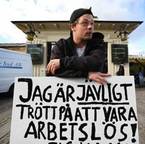 GE ALDRIG UPP!
Hur kan NI söka jobb – genom att tänka ”utanför boxen”?
19
[Speaker Notes: Dela in deltagarna i mindre grupper – ca 4st i varje. Ge de 15 min att ”brainstorma” kring hur man kan söka jobb genom att tänka ”utanför boxen”. Olika sätt som de ej prövat ännu, vägar som inte är så vanliga. Det handlar om att sprida sitt varumärke, och göra människor och arbetsgivare uppmärksamma på att just DU söker jobb! Be gruppen skriva ned det de kommer fram till.

Ta sedan en gemensam diskussion med alla, där grupperna presenterar det de kom fram till. Finns det något av dessa fantastiska förslag, som deltagarna kan testa redan under eftermiddagen under sin jobbsökaraktivitet? Gör det!]
ExempelTänk ”utanför boxen”
http://www.youtube.com/watch?v=8BhUnpGyl_4
Anna sökte jobb med hjälp av denna film!
20
[Speaker Notes: Anna tänkte utanför boxen redan 2009, och sökte jobb med hjälp av denna film. Hon hade även skapat en hemsida, där man kunde hitta mer information och hennes CV.]
Forts. Personlig Uppgift
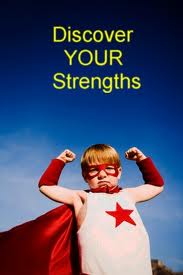 21
[Speaker Notes: Forts. Uppgift Personlig Marknadsföring

Du har nu identifierat dina personliga kärnvärden. Du vet VAD du vill kommunicera – hur du vill uppfattas i ditt jobbsökande, av arbetsgivarna och världen. Du behöver nu se till att ditt varumärke ser ut och kommunicerar det du vill. Var och hur skall detta synas?

Ditt CV och PB
Gå igenom dina ansökningshandlingar – kommunicerar de det du vill och har bestämt dig för? Genomsyras de av dina kärnvärden? Detta gäller både innehållsmässigt (i texten) samt det grafiska utseendet (bilder, typsnitt, form och färg)

Kanaler – VAR skall du marknadsföra dig?
Fick du några nya idéer tidigare, om hur du kan marknadsföra dig som arbetssökande? Se till att du behåller ditt varumärke, och att du får med dina kärnvärden, när du nätverkar för att sprida ditt budskap – att du söker jobb. Använd dig av detta både i tal och skrift!

Det blir speciellt viktigt att vara tydlig med sitt varumärke i sin marknadsföring, nu när du skall titta närmare på hur du skall använda dig av Sociala Medier, i ditt jobbsökande. Där skall du i skrift få fram VEM du är, VAD du vill, och VARFÖR. Du behöver också vara aktiv och uppdatera dig där regelbundet, utan att frångå ditt varumärke och dina kärnvärden.]